Linguistics with CLARINSearch Illustration 1
Jan Odijk
LOT Winterschool
Amsterdam, 2015-01-12
1
CLARIN InfrastructureTools: Illustration
Example Problem  (based on Odijk 2011)
Glimpse of 
Searching in PoS-tagged Corpus
Searching for grammatical relations
Searching for Constructions
Searching for synonyms/ hyponyms
Analyzing/Visualising Word occurrence patterns in CHILDES
2
CLARIN InfrastructureTools: Illustration
MORE
3
CLARIN InfrastructureTools: Illustration
Differences
not due to semantics
purely syntactic
does not follow from a general principle, 
so it must be ‘learned’ by a child acquiring Dutch as a first language
4
CLARIN InfrastructureTools: Illustration
Research Questions
How can such facts be acquired (L1 acquisition)?
How can child learn that zeer and heel can modify A, V, and P? 
Is there enough evidence for this to the child?
How can a child `learn’ that heel cannot modify Ps or Vs-> there is no evidence for this (no negative evidence)
Is there a relation between time of acquisition and modification potential?
Role of indirect negative evidence?
(and much more can be said about this)
5
CLARIN InfrastructureTools: Illustration
How to approach this problem
Study literature, study grammars, form and test hypotheses, look for relevant data sets, create new datasets, enrich data with annotations, search in and through datasets, analyze data and visualize analysis results, design and carry out experiments, design and do simulations, ….
Focus here: searching relevant data easily in large resources using (components of ) the CLARIN infrastructure
6
CLARIN InfrastructureTools: Illustration
Google is no good for this! 
Because you need (inter alia) grammatical information
Because (as any decent word) the relevant words are highly ambiguous (syntax and semantics):
Erg (4x)= noun(de) ‘erg’; noun(het)’evil’, adj+adv ‘unpleasant’, adv ’very’
Zeer (3x)= noun ‘pain’; adj ‘painful’; adv ‘very’
Heel (4x) = adj ‘whole’; adj `big’; verbform ‘heal’; adv ‘very
7
CLARIN InfrastructureTools: Illustration
Are the basic facts correct?
Search with OpenSONAR
Search in PoS-tagged corpus SONAR-500
reduces problem with ambiguities 
Sneak preview 
Demo
8
CLARIN InfrastructureTools: Illustration
Conclusions after analysis
Heel does occur with certain adverbially used PPs
Heel in het begin, heel af en toe, heel in het bijzonder, heel in het kort, heel op het laatst, heel in de verte, heel uit de verte, heel in het algemeen, 
Dat ligt hem heel na aan het hart
Heel does occur with predicative PPs (but I find them ill-formed)
buiten zijn verwachting, in de mode, in de vakantiestemming, in het zwart, in orde
Maybe heel is used as geheel by some people
9
CLARIN InfrastructureTools: Illustration
PoS code annotation
is (just) OK for adjacent words (but quite some noise)
Is useless for more distant grammatically related words 
Desired: Search for words that have a grammatical relation (dependency relations)
LASSY Woordrelaties Interface
LASSY Small: 65 k sentences (1 m words)
LASSY-LARGE/wiki: 8.6 m sentences (125 m words)
Demo
10
CLARIN InfrastructureTools: Illustration
Conclusions
Heel
There are examples where heel modifies a `verb’
But `verb’ is actually a deverbal (participle) adjective
in ‘heel open staan voor’ heel is incorrectly analyzed as modifying the verb
Zeer: 
most examples of deverbal adjectives
But also some real verbs
confirms initial assumptions about the facts
11
CLARIN InfrastructureTools: Illustration
Searching for Constructions
GrETEL
Example-based treebank query system
LASSY-Small, Corpus Gesproken Nederlands (CGN)
Recently extended to SONAR (500 m tokens)
12
CLARIN InfrastructureTools: Illustration
Cornetto data and  Interface to Cornetto
Lexico-semantic database based on Dutch WordNet and ReferentieBestand Nederlands
Created in STEVIN programme
User-friendly interface made in CLARIN-NL
Example to search for (near-)synonyms of zeer, erg, heel.
13
CLARIN InfrastructureTools: Illustration
What is the modification potential of near-synonyms of zeer, heel, erg?
allemachtig-adv-2 beestachtig-adv-2 bijzonder-a-4 bliksems-adv-2 bloedig-adv-2 bovenmate-adv-1 buitengewoon-adv-2 buitenmate-adv-1 buitensporig-adv-2 crimineel-a-4 deerlijk-adv-2 deksels-adv-2 donders-adv-2 drommels-adv-2 eindeloos-a-3 enorm-adv-2 erbarmelijk-adv-2 fantastisch-adv-6 formidabel-adv-2 geweldig-adv-4 goddeloos-adv-2 godsjammerlijk-adv-2 grenzeloos-adv-2 grotelijks-adv-1 heel-adv-5 ijselijk-adv-2 ijzig-a-4 intens-adv-2 krankzinnig-adv-3 machtig-adv-4 mirakels-adv-1 monsterachtig-adv-2 moorddadig-adv-4 oneindig-adv-2 onnoemelijk-adv-2 ontiegelijk-adv-2 ontstellend-adv-2 ontzaglijk-adv-2 ontzettend-adv-3 onuitsprekelijk-adv-2 onvoorstelbaar-adv-2 onwezenlijk-adv-2 onwijs-adv-4 overweldigend-adv-2 peilloos-adv-2 reusachtig-adv-3 reuze-adv-2 schrikkelijk-adv-2 sterk-adv-7 uiterst-adv-4 verdomd-adv-2 verdraaid-a-4 verduiveld-adv-2 verduveld-adv-2 verrekt-adv-3 verrot-adv-3 verschrikkelijk-adv-3 vervloekt-adv-2 vreselijk-adv-5 waanzinnig-adv-2 zeer-adv-3 zeldzaam-adv-2 zwaar-adv-10 
Many of these appear atypical for young children and are probably learned late
Is there a correlation between this and their modification potential?
14
CLARIN InfrastructureTools: Illustration
COAVA application CHILDES browser
Application built for research into the relation between language acquisition and lexical dialectical variation
Cognition, Acquisition and Variation tool
Demo of the COAVA CHILDES browser analyzing and visualising children’s speech
(for child-directed speech see here)
15
CLARIN InfrastructureTools: Illustration
16
CLARIN InfrastructureTools: Illustration
Summary: CLARIN-NL tools
Enable search for grammatical and semantic properties
In small (1M) to large (500M) annotated corpora
And in rich lexical databases
With easy to use interfaces
Provide new data gathering opportunies
that mostly did not exist  for Dutch until recently
were available for specialists only until one year ago
17
Thanks for your attention!
18
DO NOT ENTER HERE
19
Google v. Desired
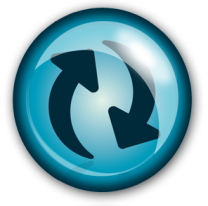 20
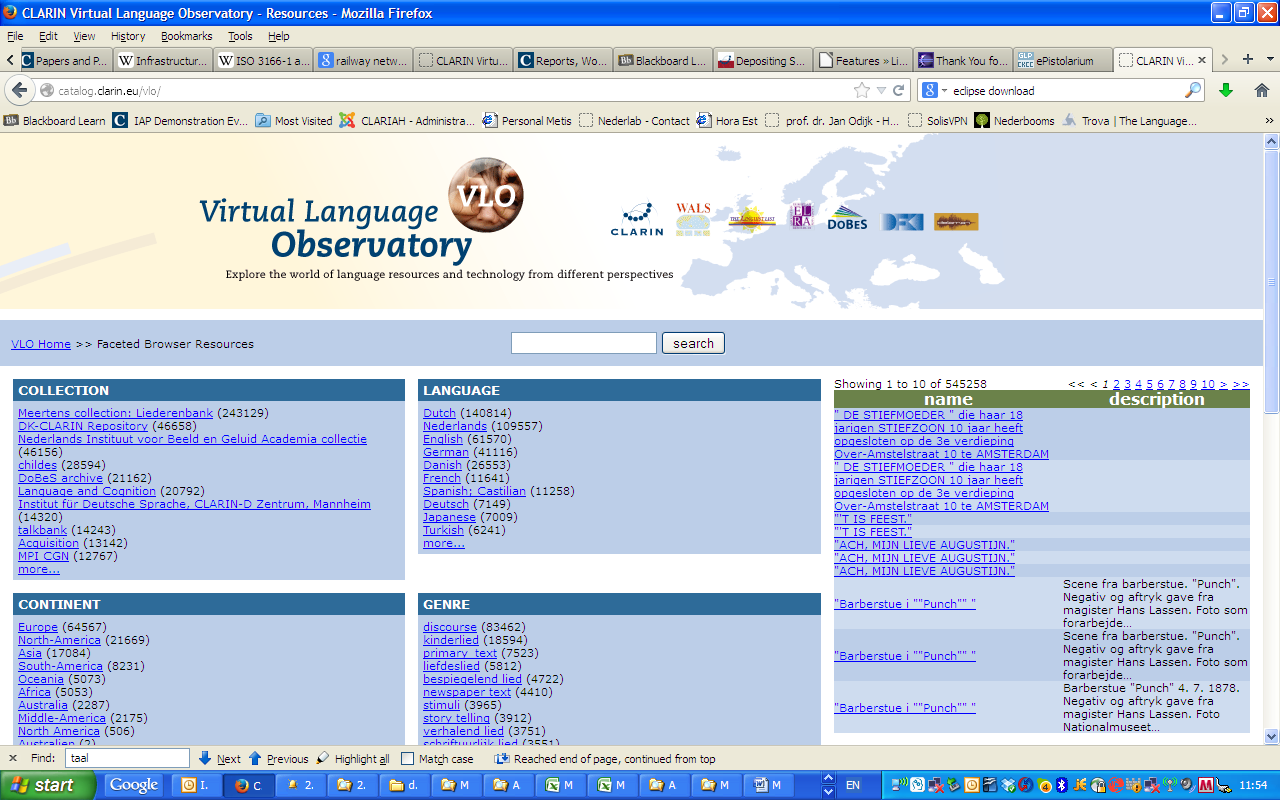 Improvement Suggestions
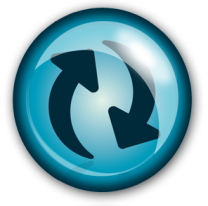 21
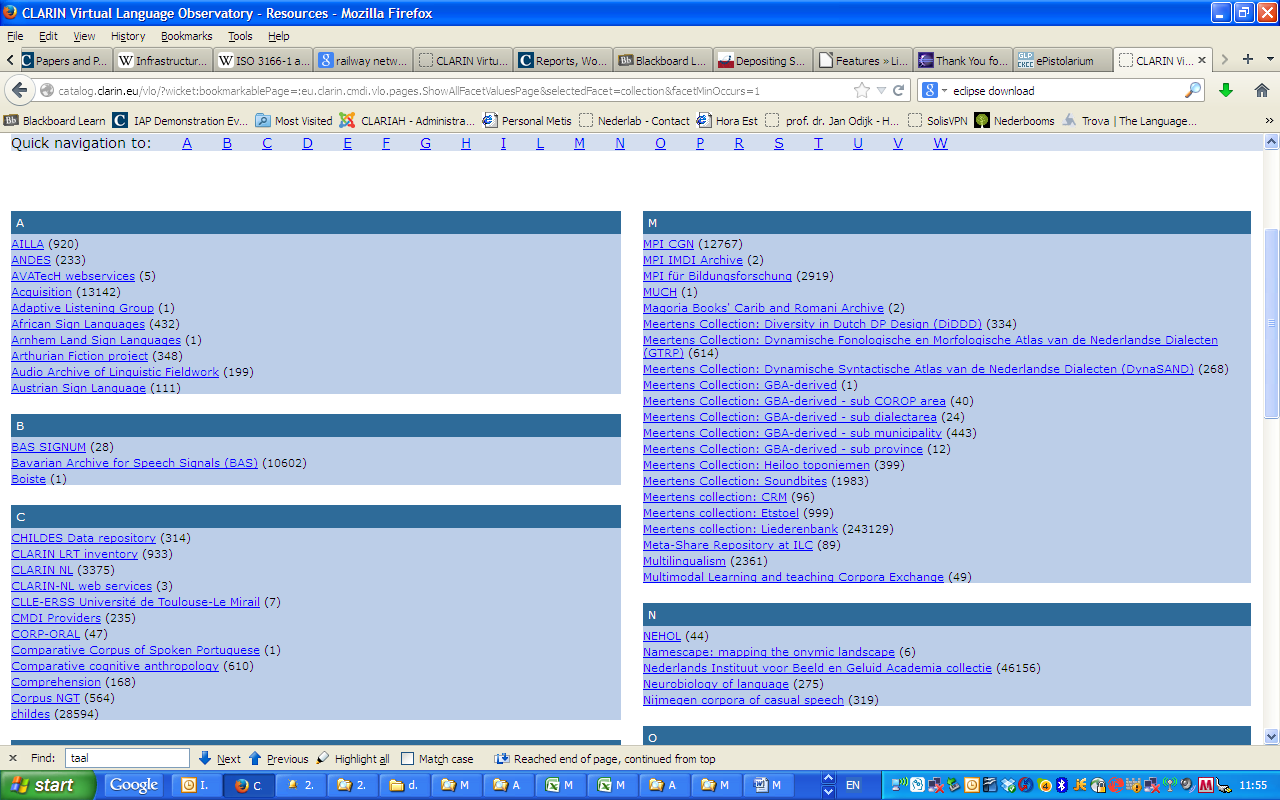 Improvement Suggestions
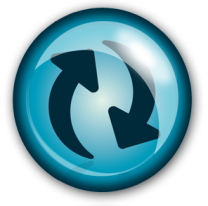 22
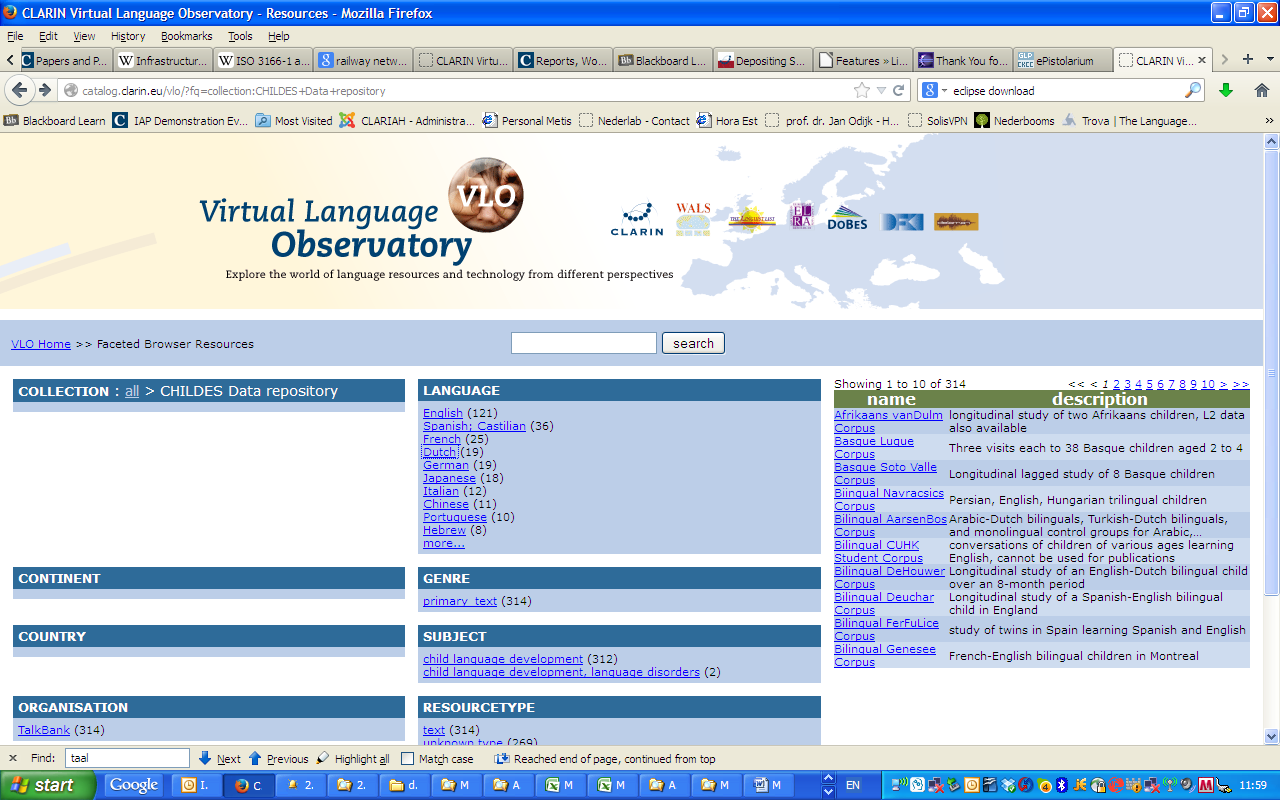 Improvement Suggestions
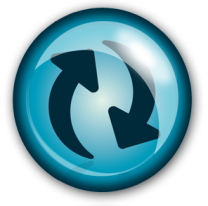 23
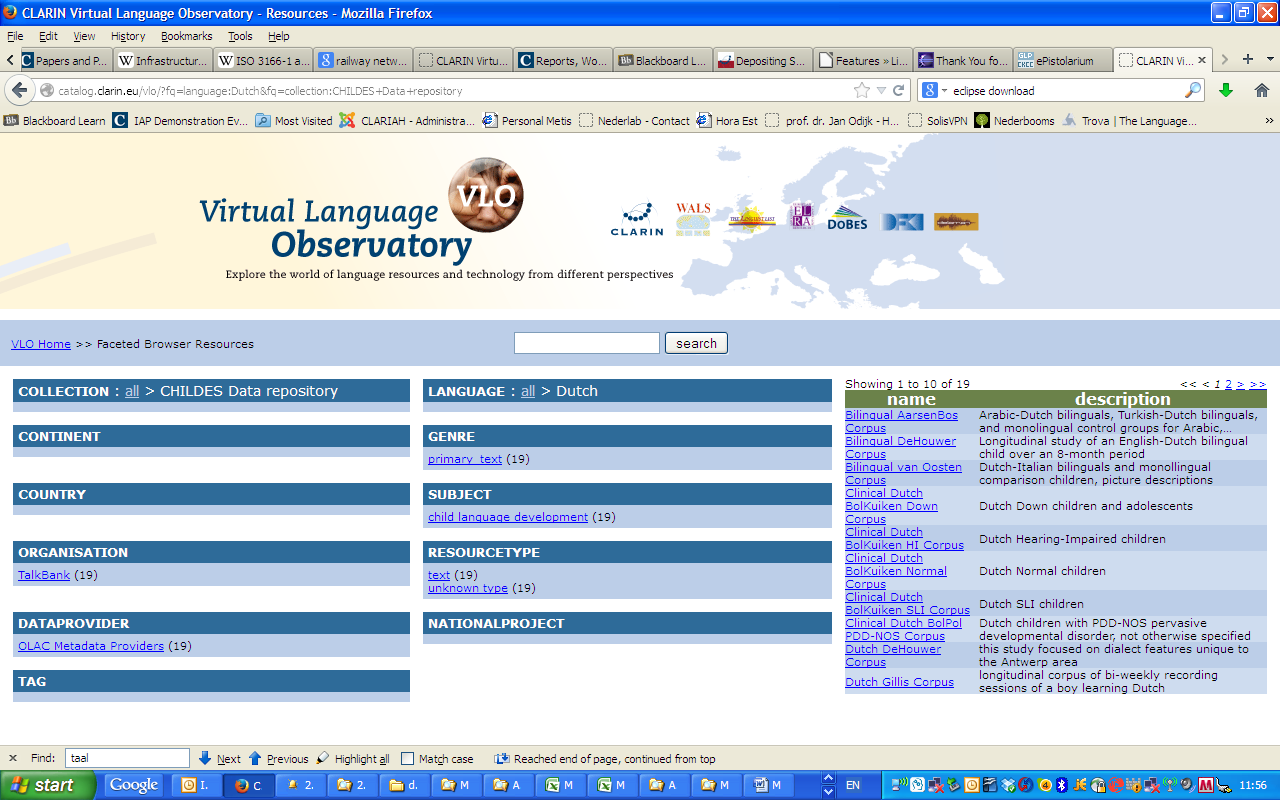 Improvement Suggestions
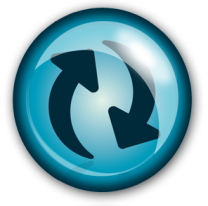 24
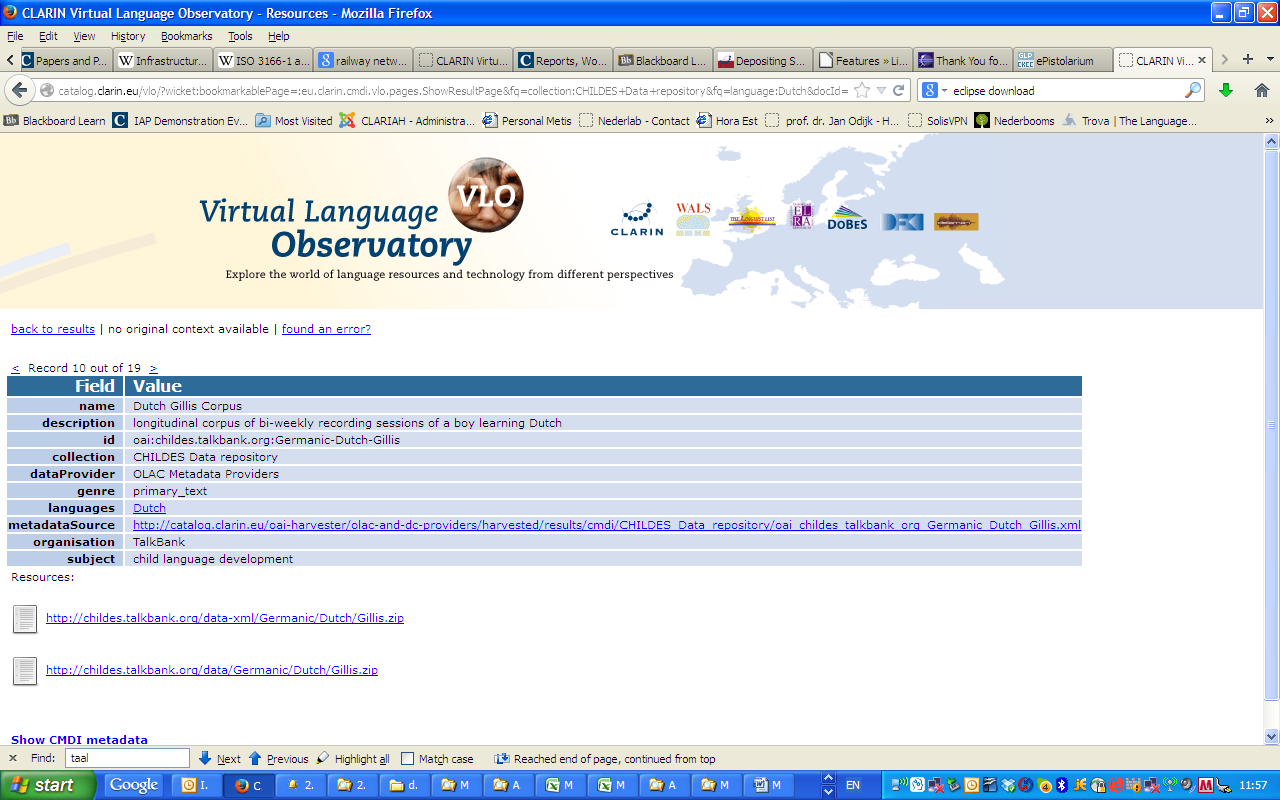 Improvement Suggestions
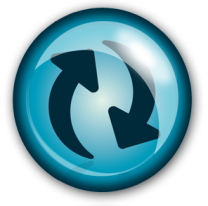 25
VLO
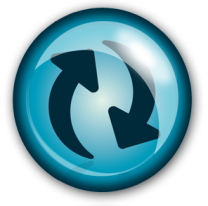 RETURN Page
26
OpenSonar
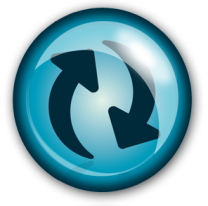 Start Page
27
OpenSonar
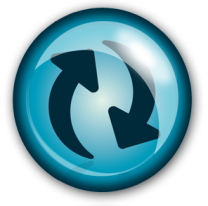 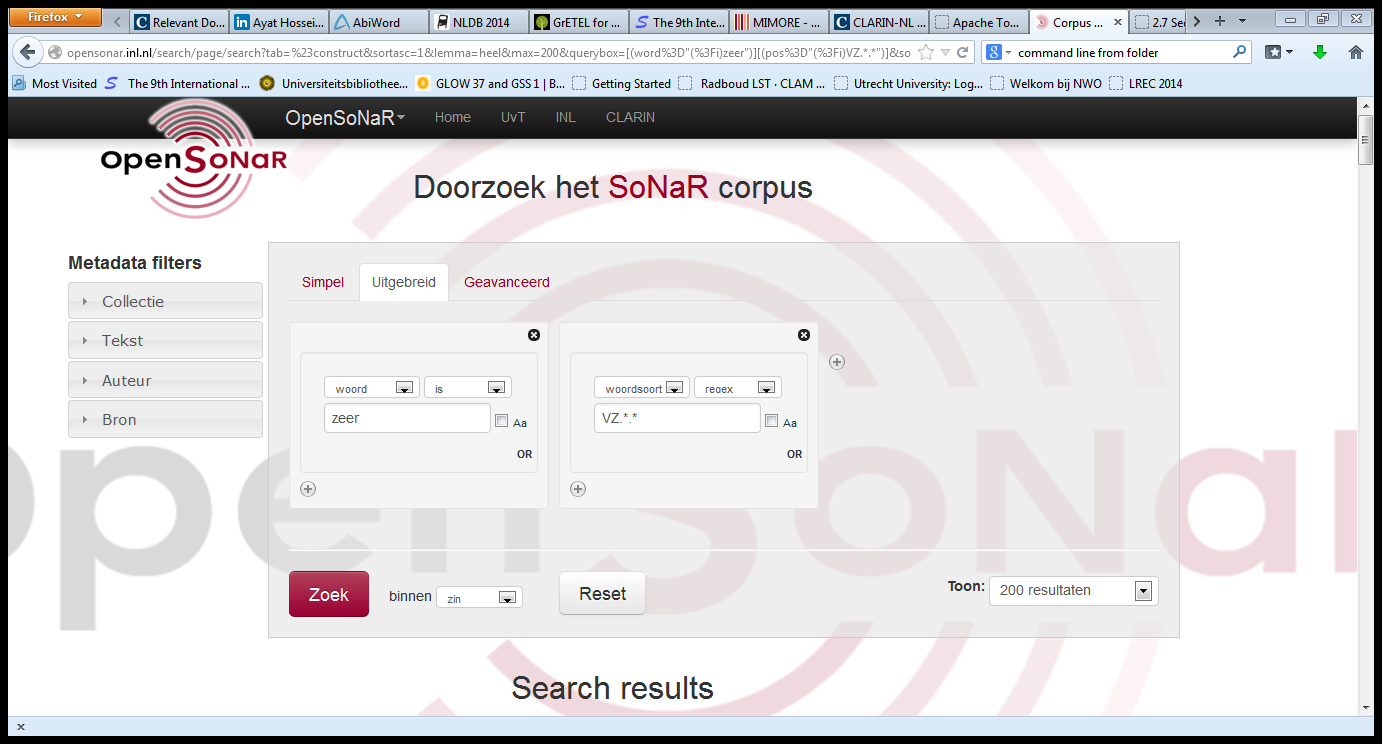 Start Page
28
OpenSonar
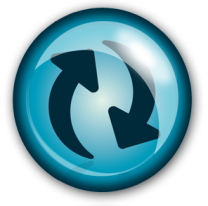 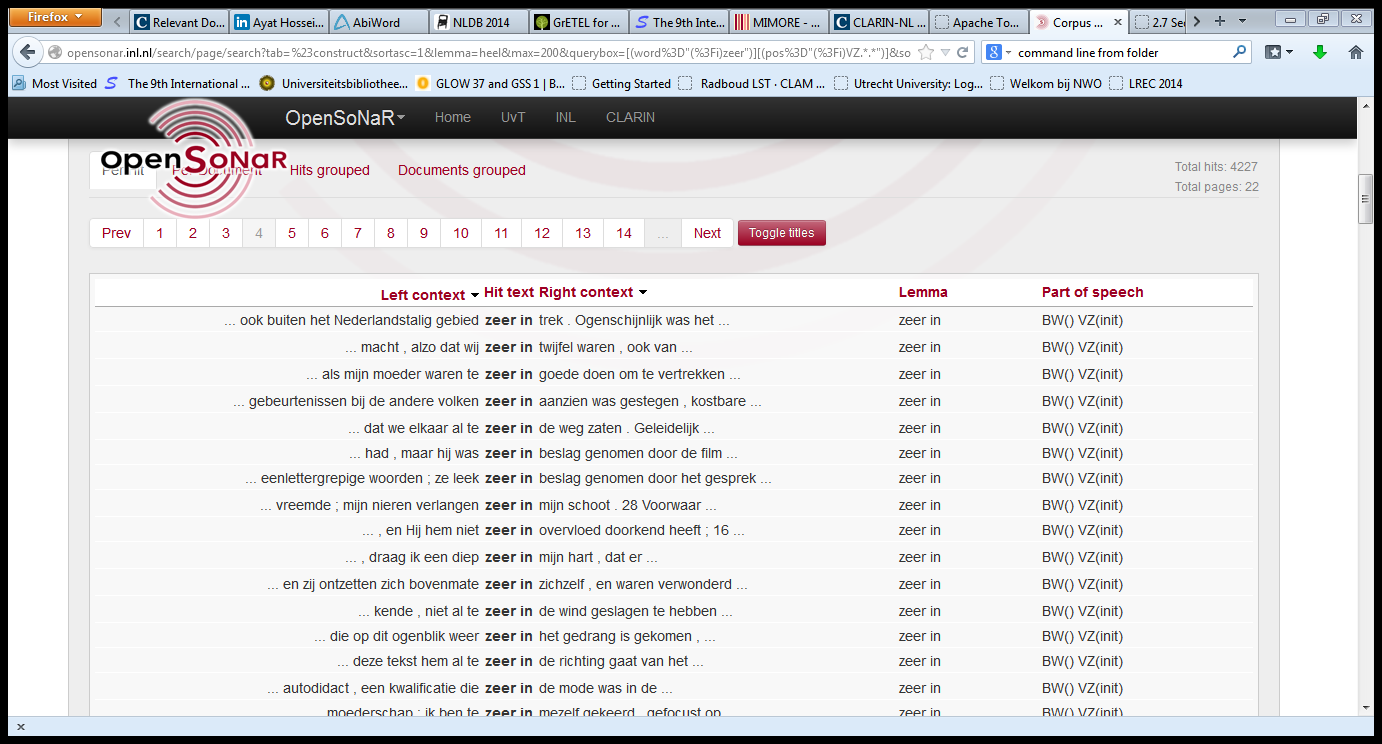 Start Page
29
OpenSonar
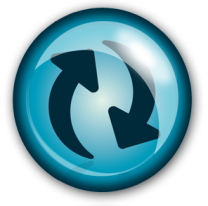 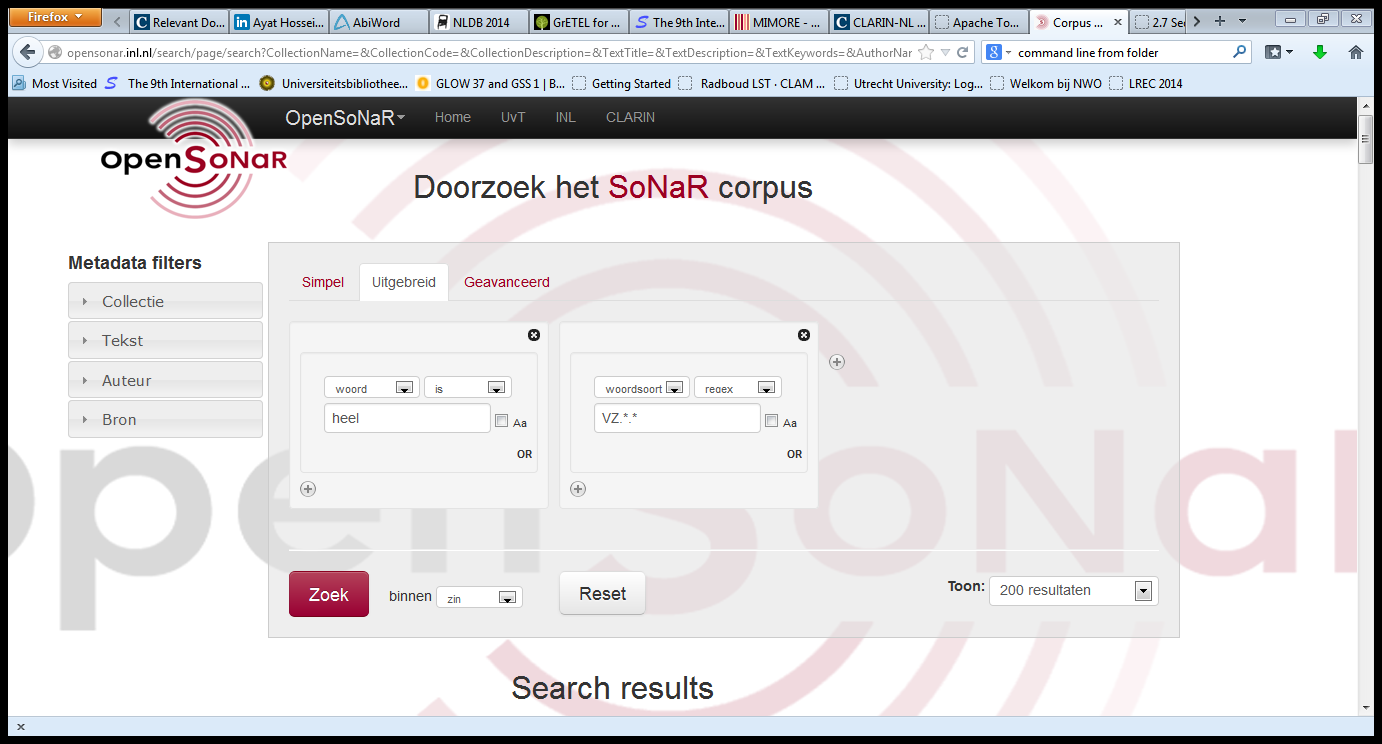 Start Page
30
OpenSonar
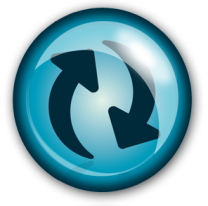 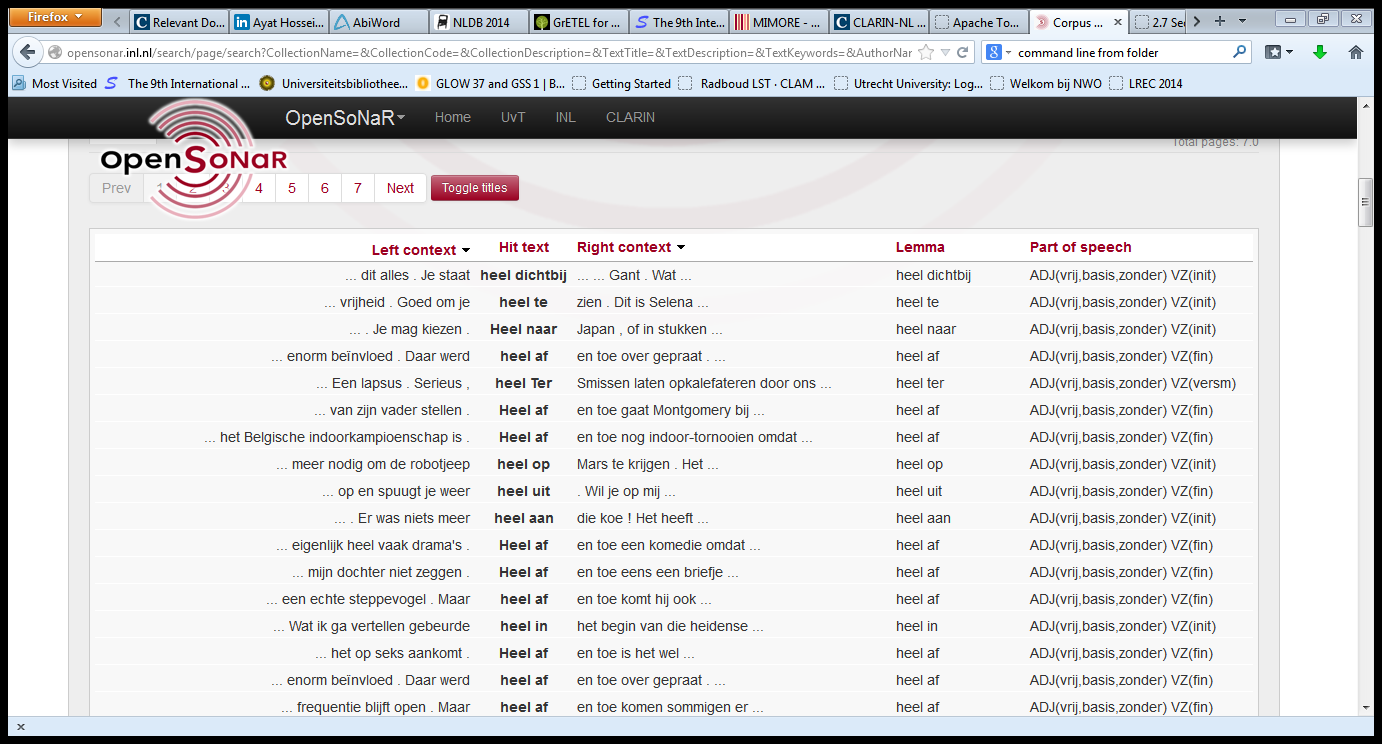 Start Page
31
OpenSonar
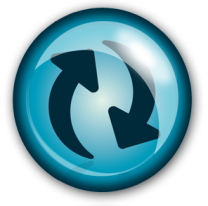 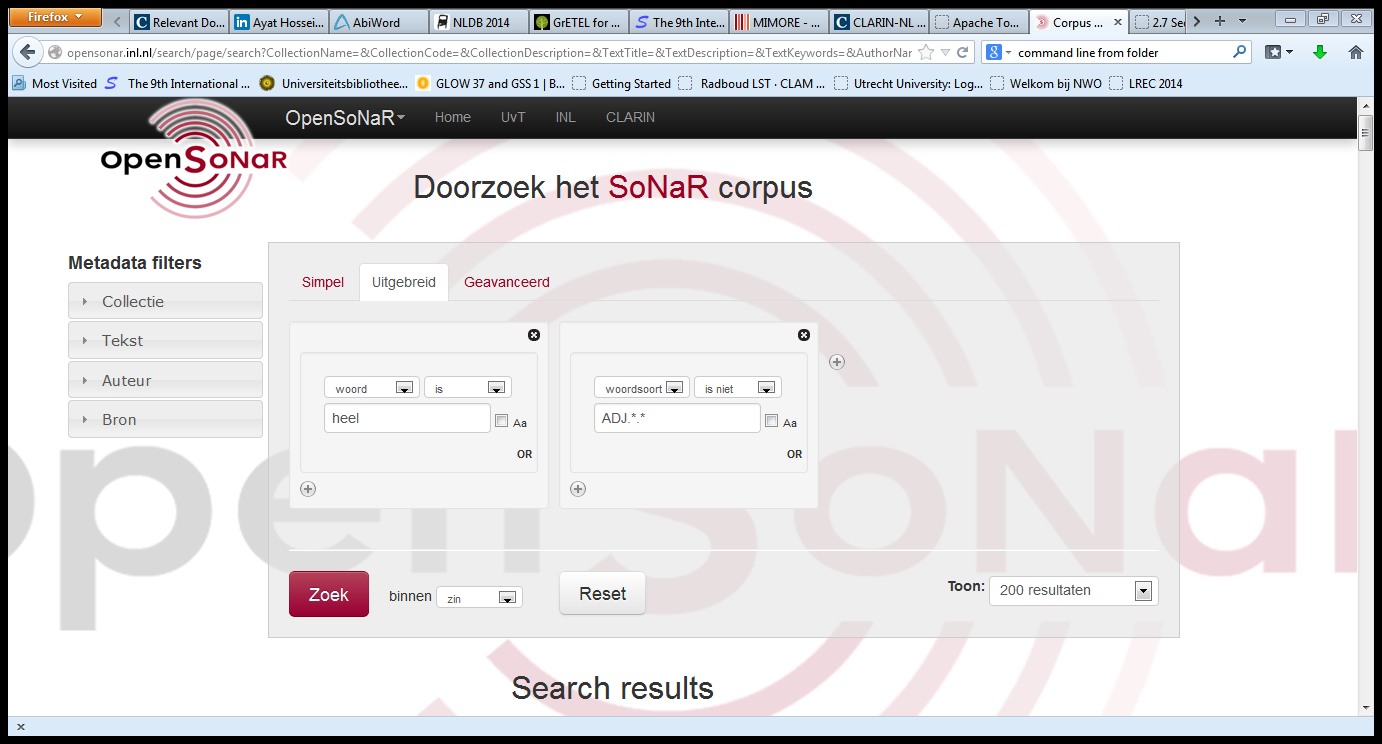 Start Page
32
OpenSonar
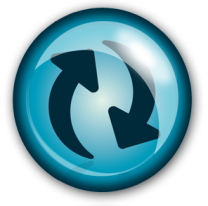 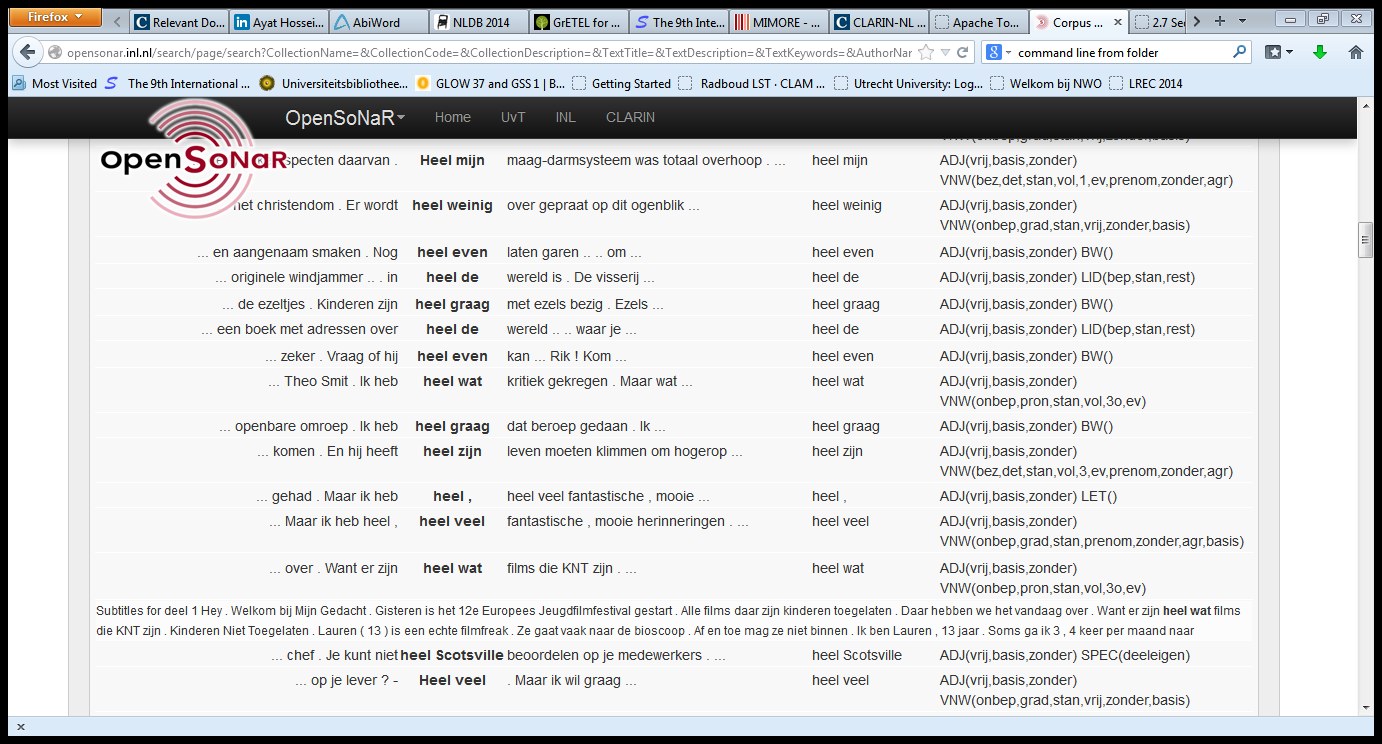 Start Page
33
OpenSonar
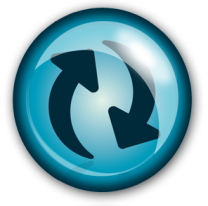 Return Page
34
LASSY Simple Interface
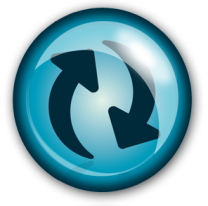 Start Page
35
LASSY Simple Interface
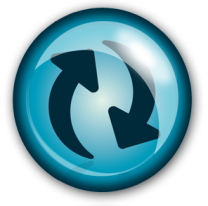 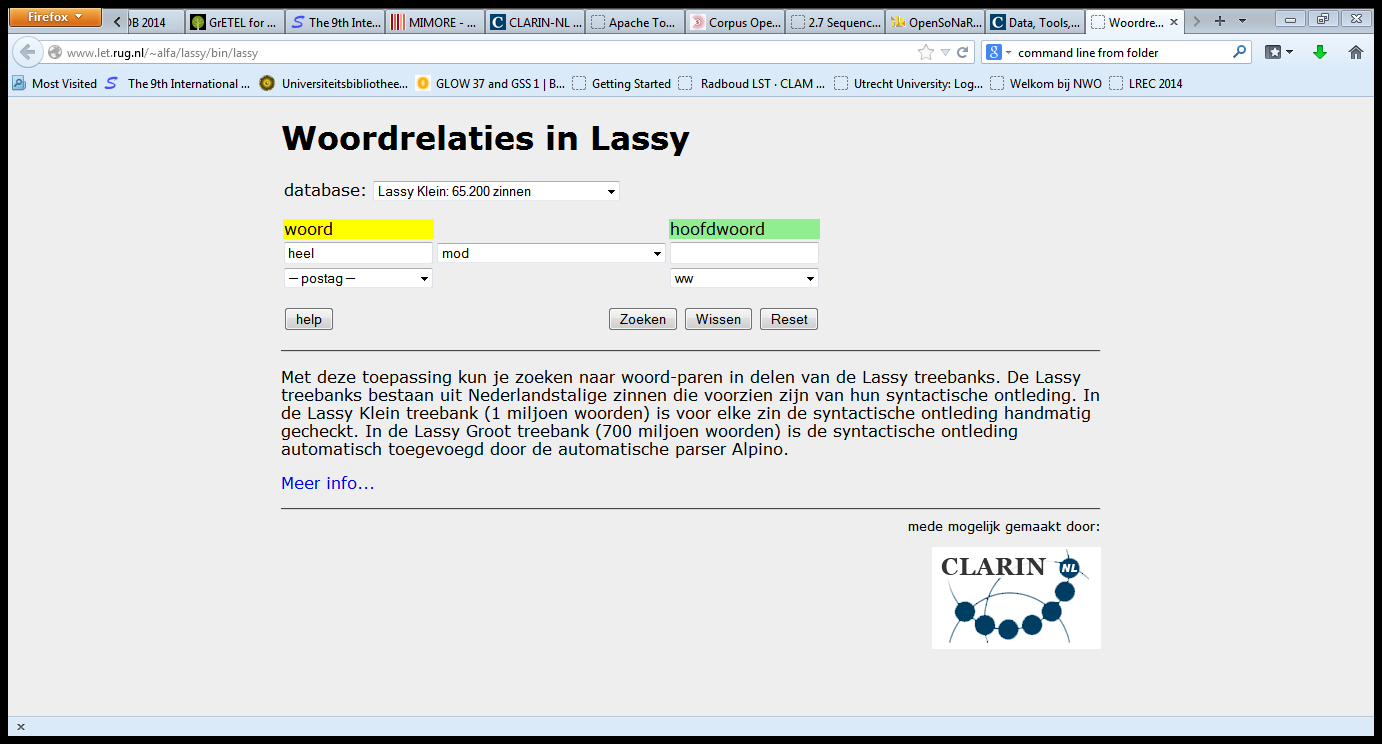 Start Page
36
LASSY Simple Interface
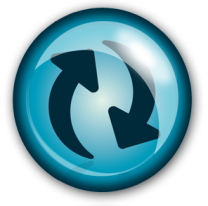 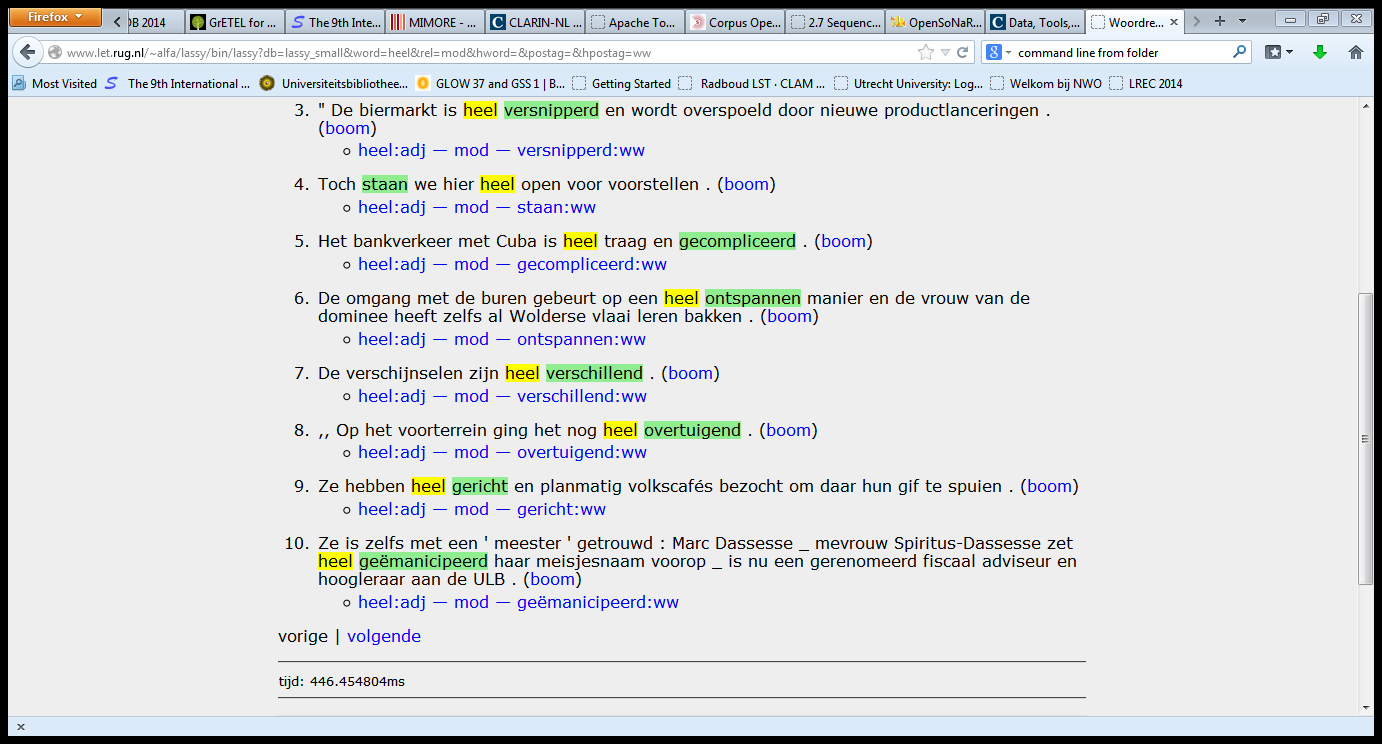 Start Page
37
LASSY Simple Interface
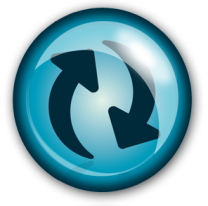 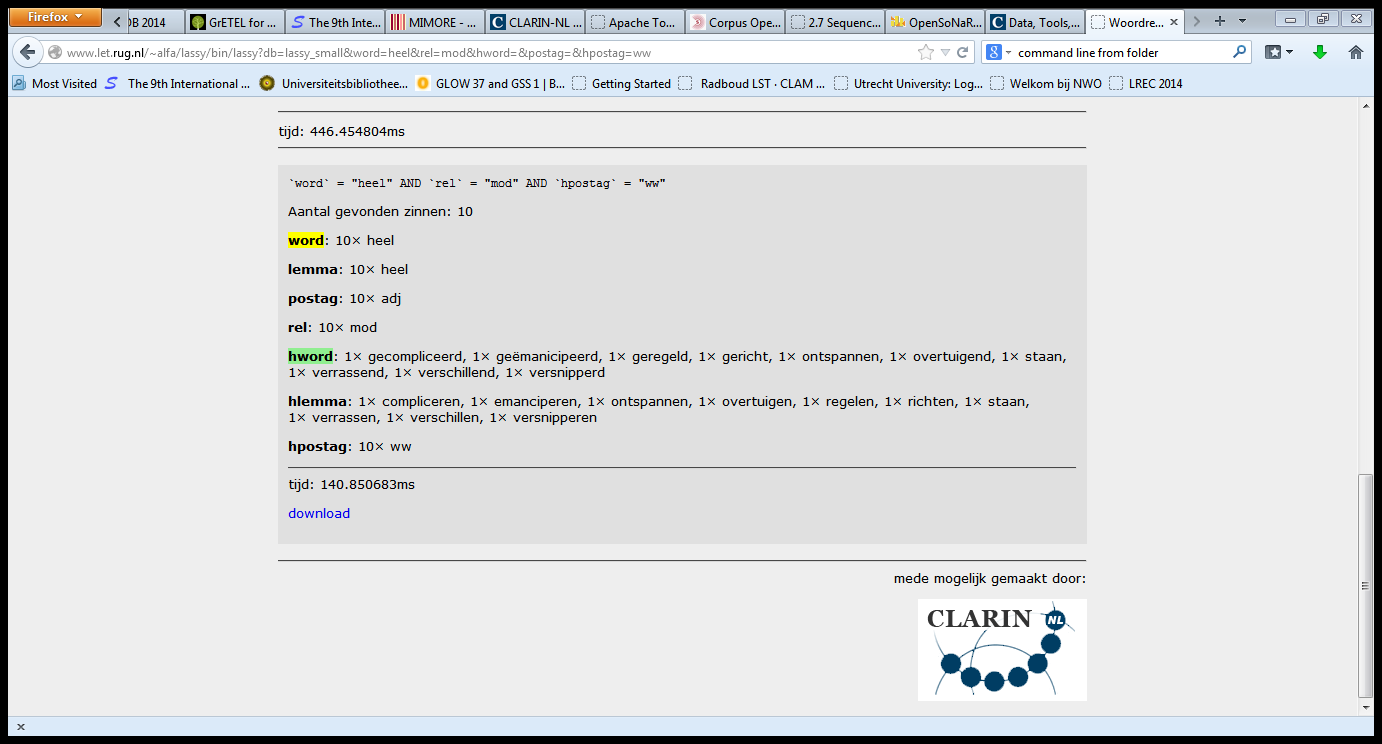 Start Page
38
LASSY Simple Interface
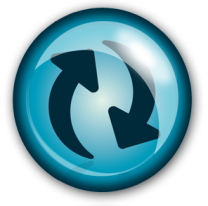 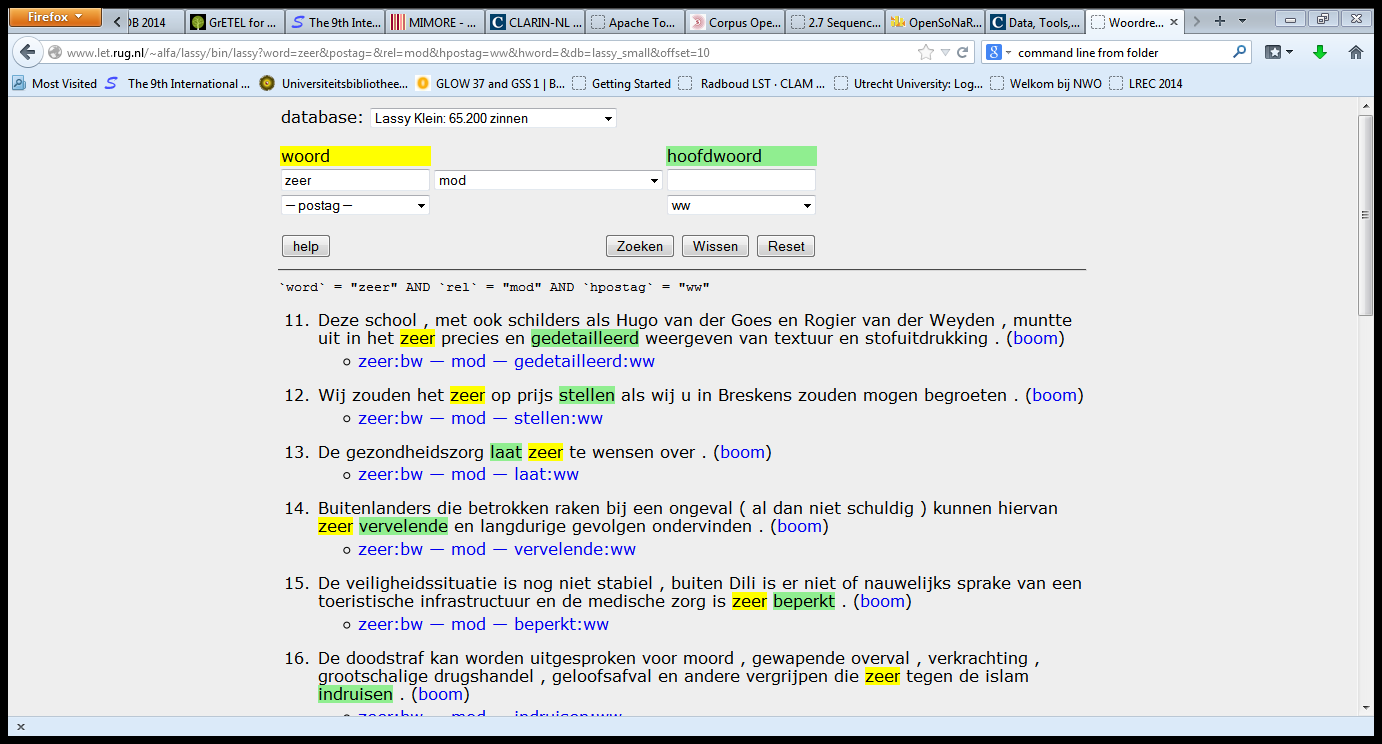 Start Page
39
LASSY Simple Interface
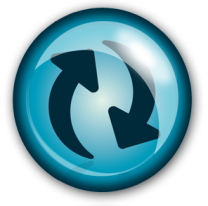 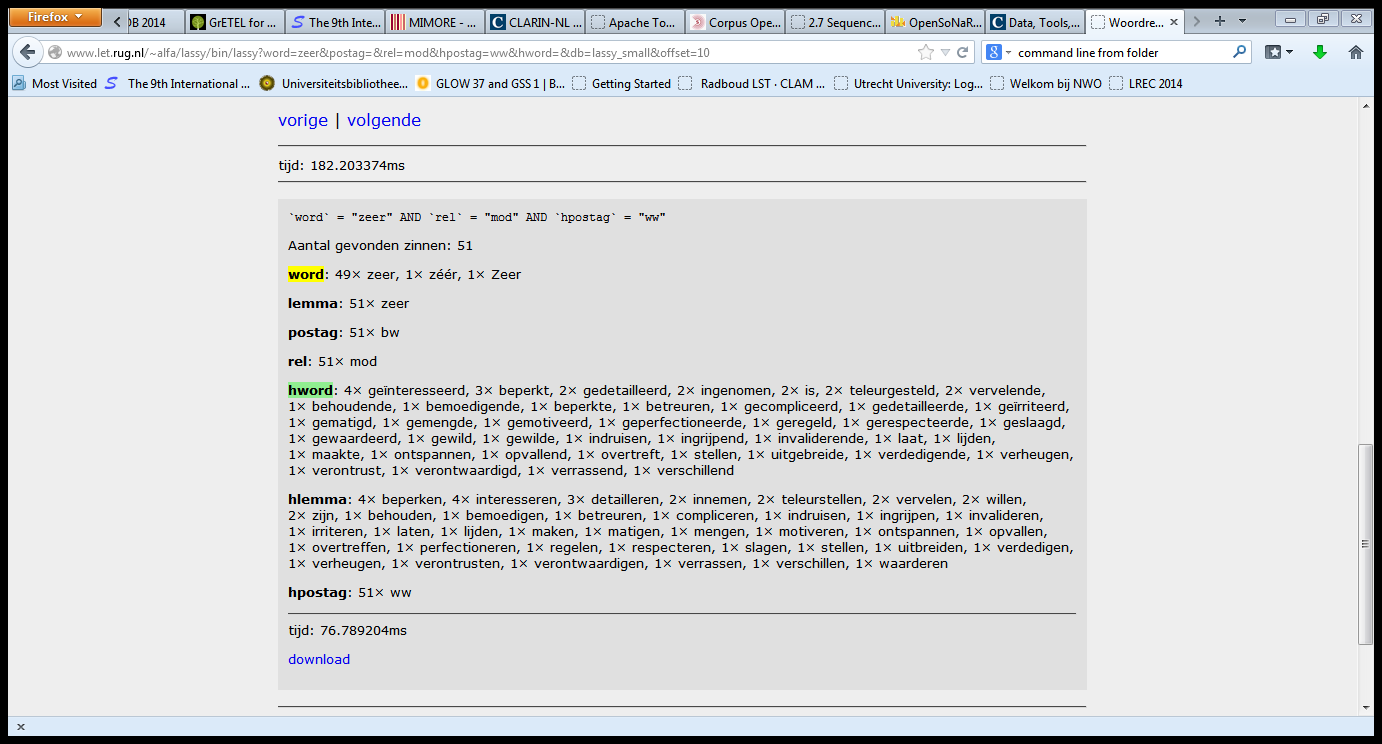 Start Page
40
LASSY Simple Interface
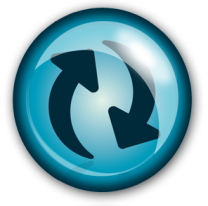 Return Page
41
GrETEL CGN
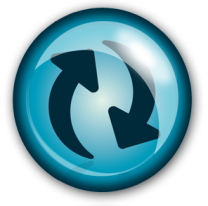 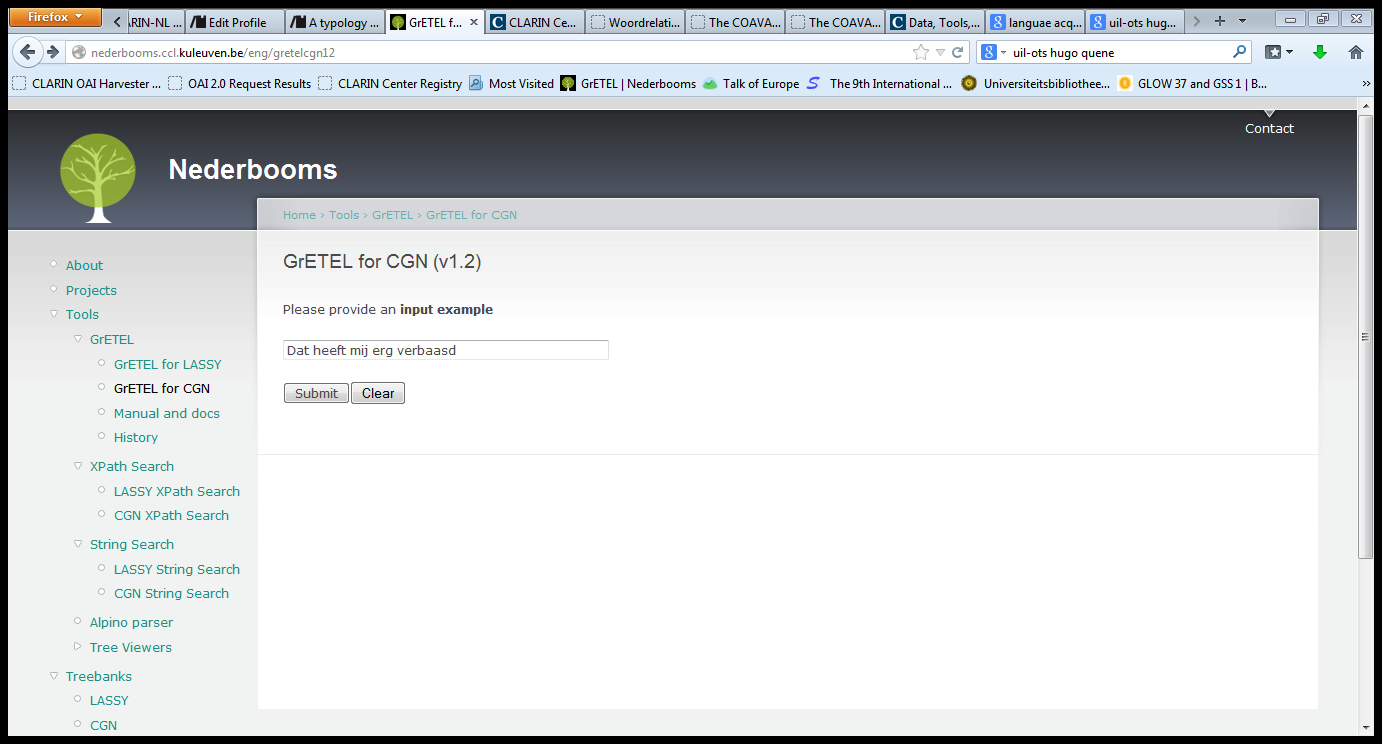 Return Page
42
GrETEL CGN
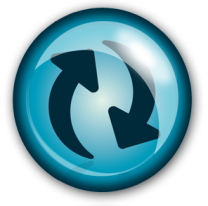 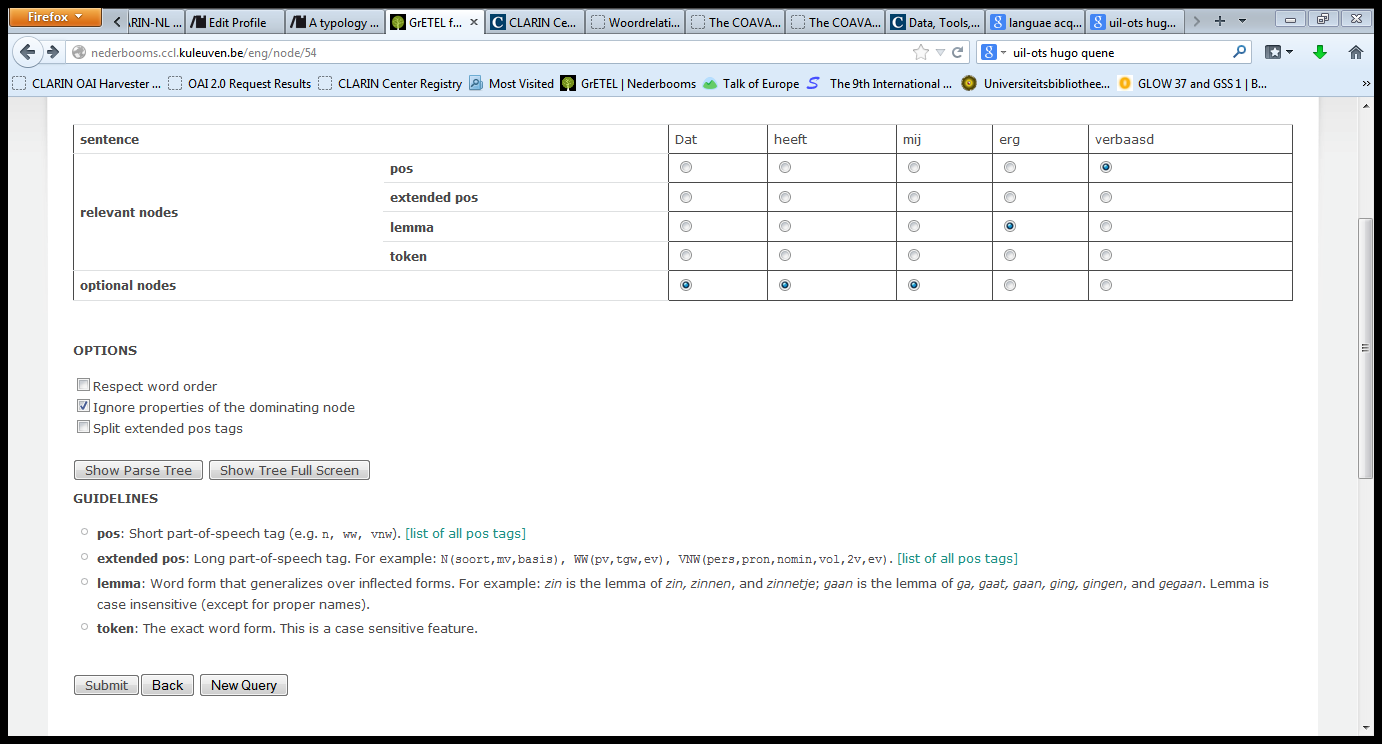 Return Page
43
GrETEL CGN
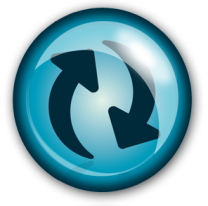 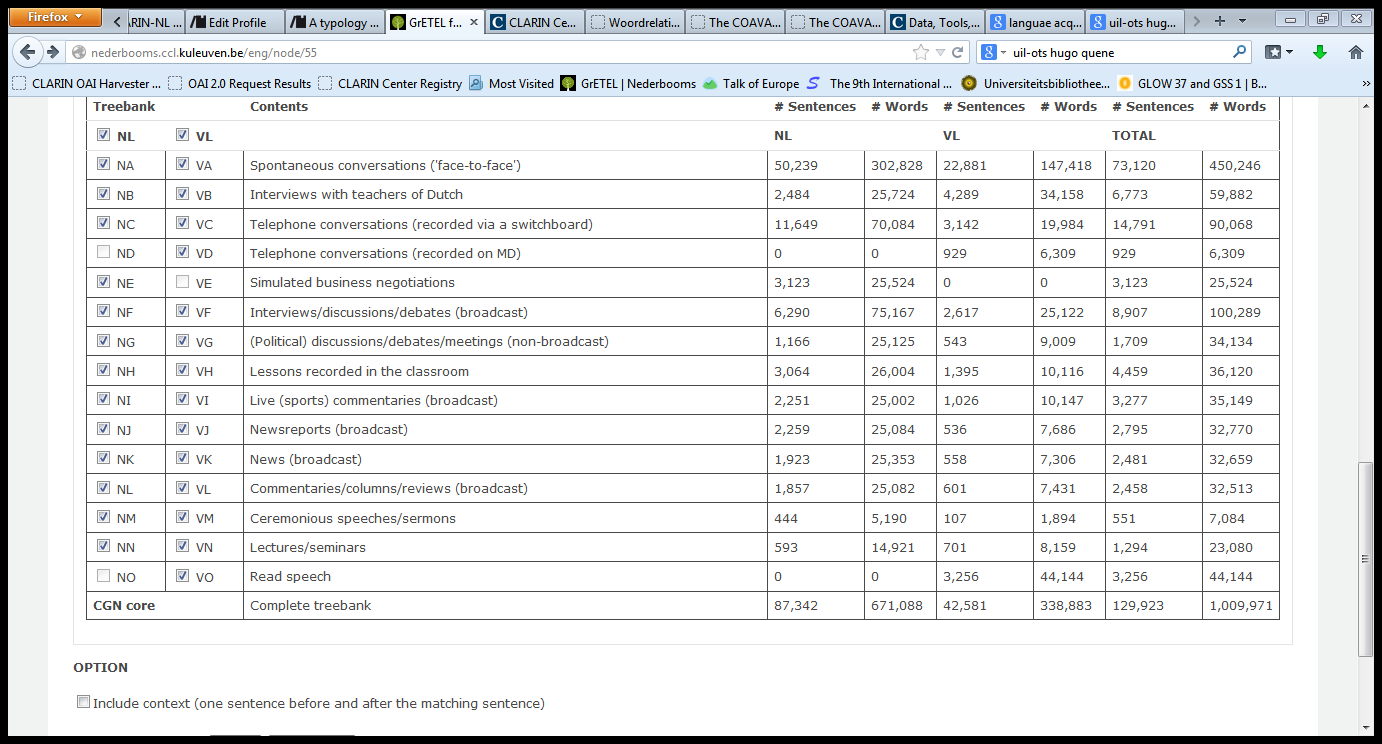 Return Page
44
GrETEL CGN
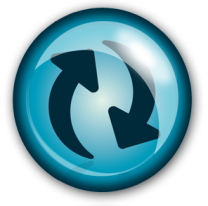 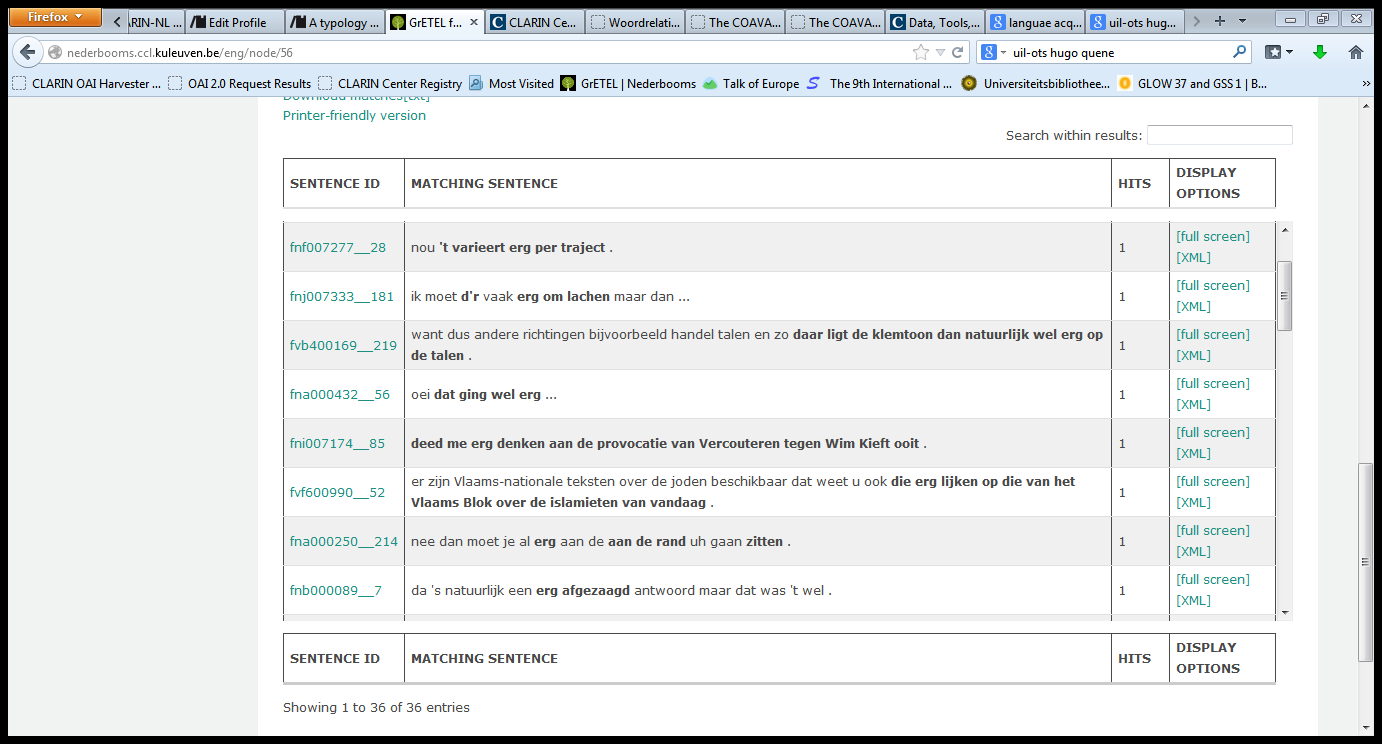 Return Page
45
GrETEL CGN
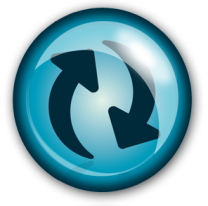 Return Page
46
Cornetto
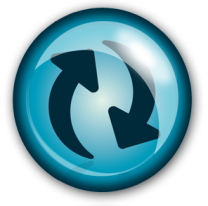 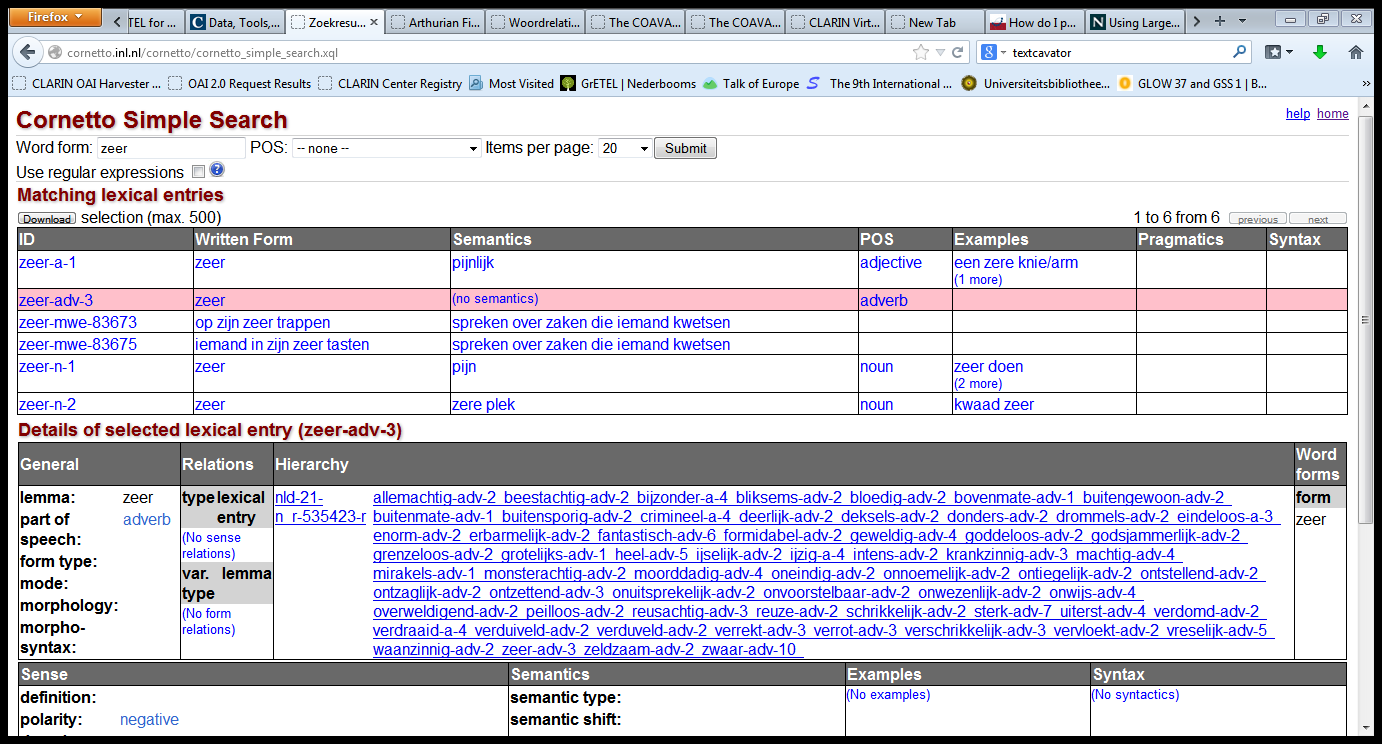 Return Page
47
Cornetto
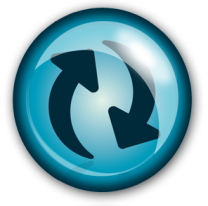 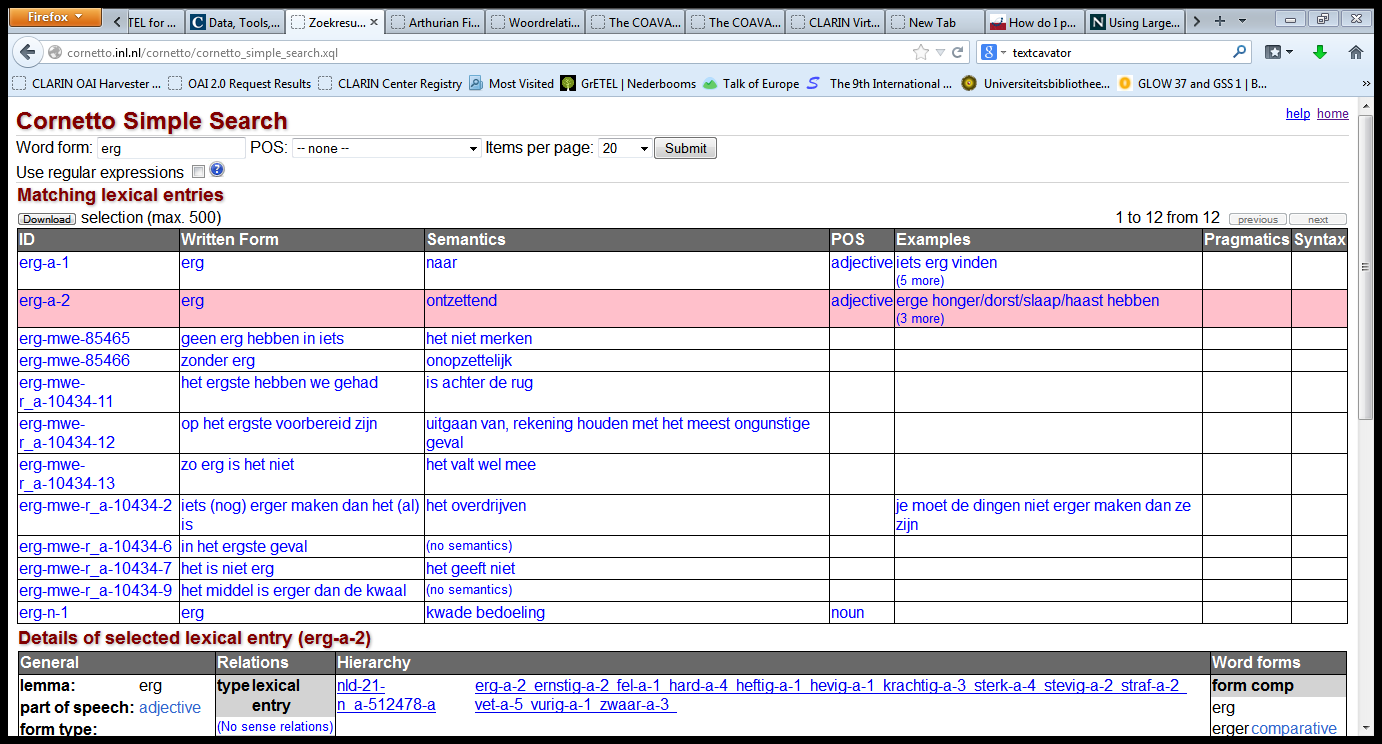 Return Page
48
Cornetto
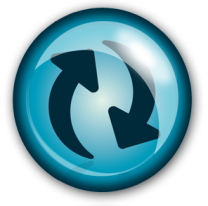 Return Page
49
COAVA
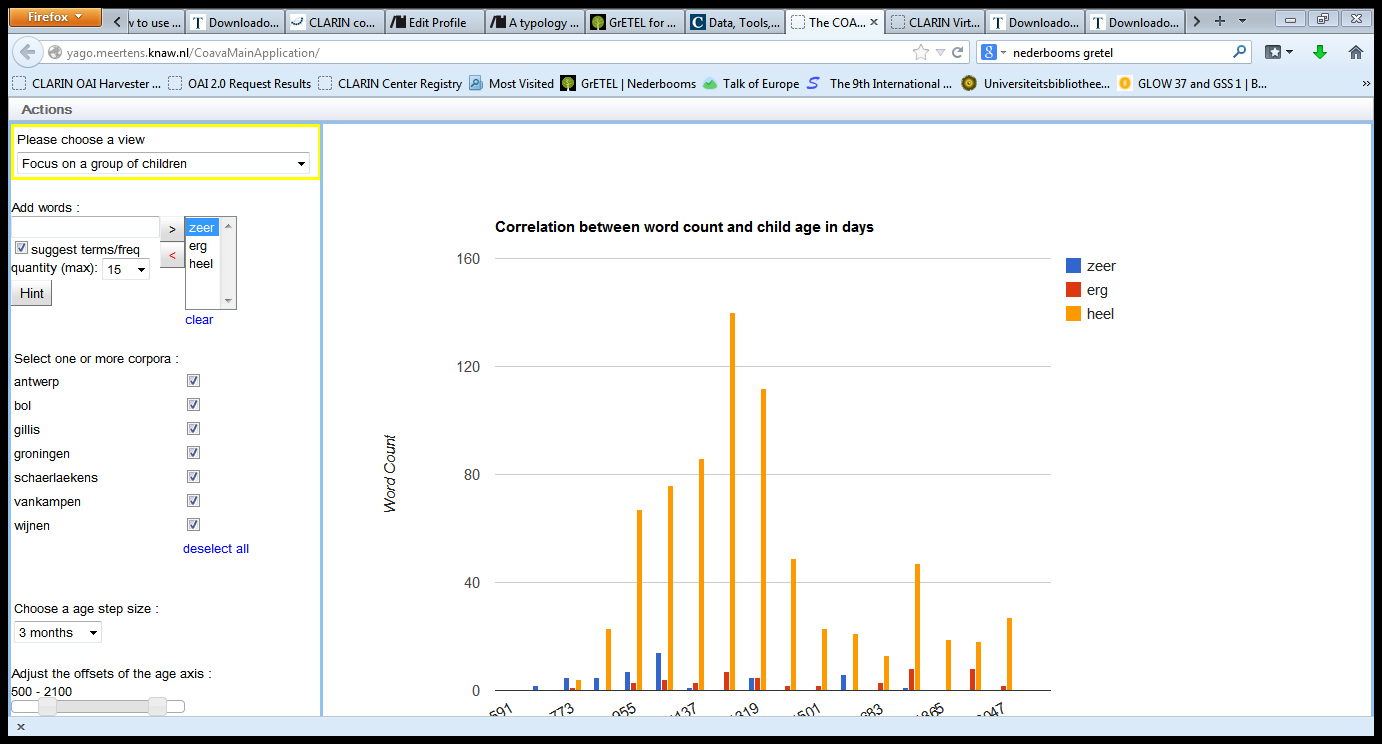 50
COAVA
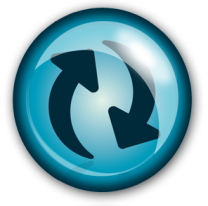 Return Page
51
GrETEL CGN
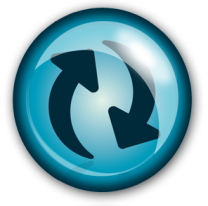 Return Page
52
Other Examples
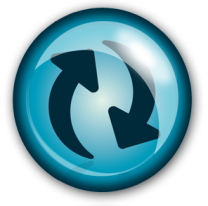 PP/A
In zijn sas, in verwachting, tegen, voor, onder de indruk,  uit de tijd
Tevreden met v. in zijn sas met
Zwanger v. in verwachting
Verward v. in de war
Modieus v. in de mode / in zwang 
English: very v. very much
V:
Worden (AP, NP, *PP) v. raken (AP, *NP, PP)
53
Child-directed Speech
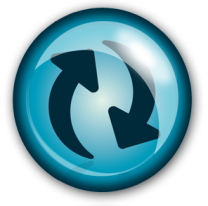 Heel, zeer, erg in children-addressed speech (Van Kampen only):
54